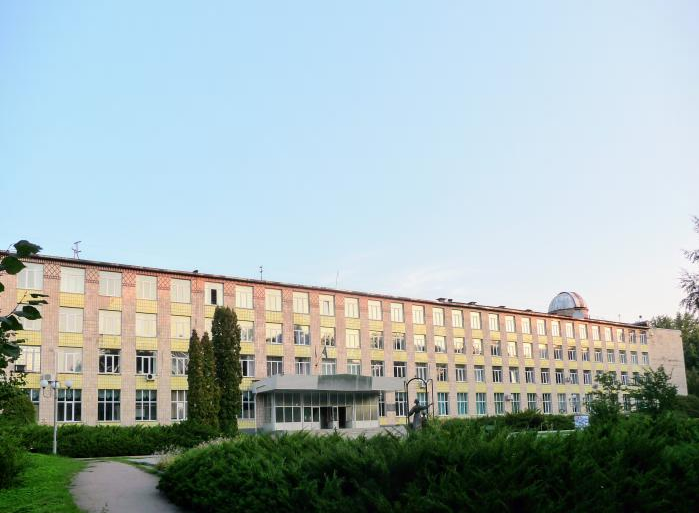 Переможці 
Всеукраїнського конкурсу 
студентських наукових робіт
з галузей знань і спеціальностей
2021
Всеукраїнський конкурс студентських наукових робіт 
з галузей знань і спеціальностей 2021
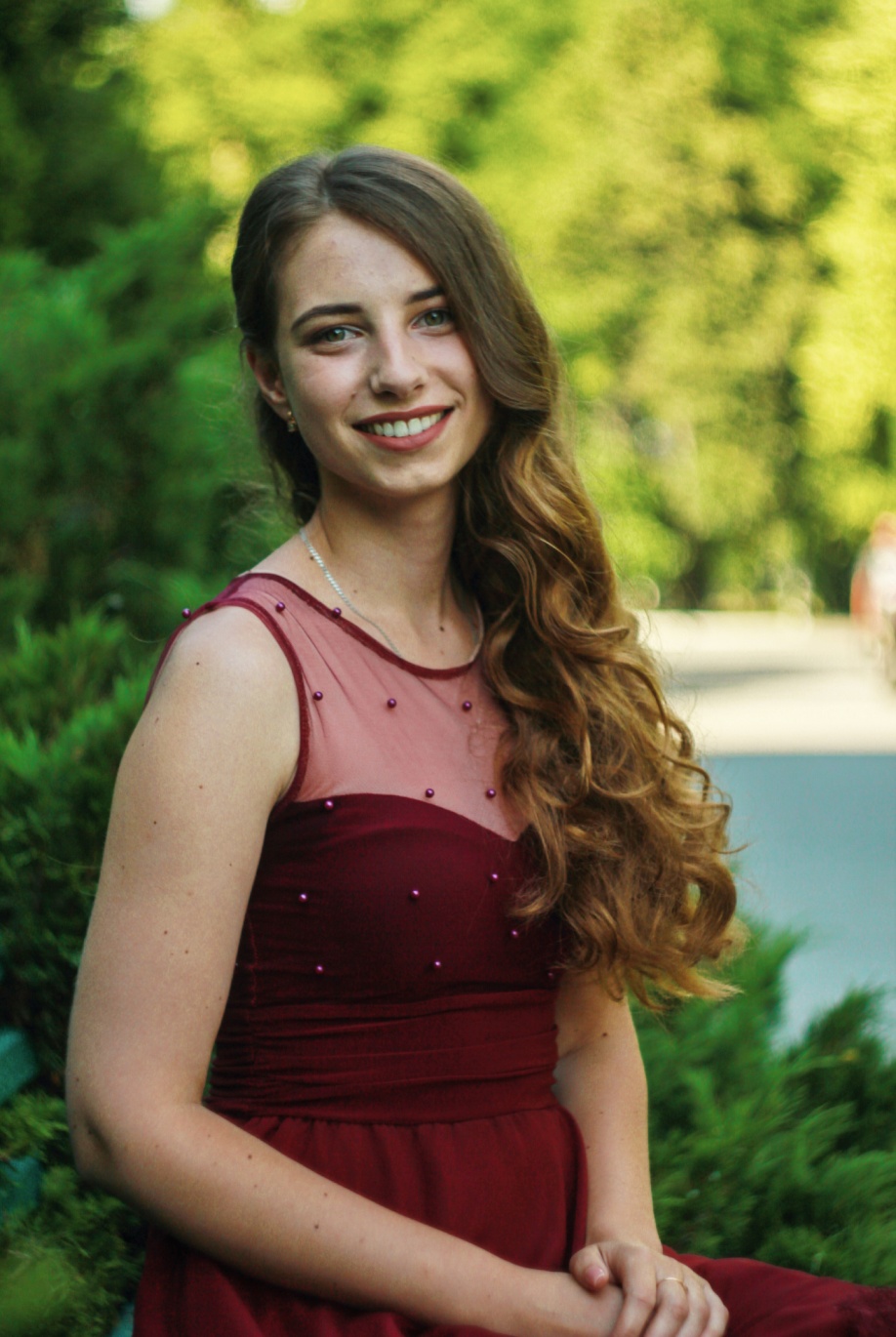 Оксана Терещенко
студентка факультету природничо-географічних і точних наук 
Науковий керівник – канд. біол. наук, доц.  кафедри біології 
ГАВІЙ Валентина Миколаївна
2 місце
Спеціальність«Біологія»
Всеукраїнський конкурс студентських наукових робіт 
з галузей знань і спеціальностей 2021
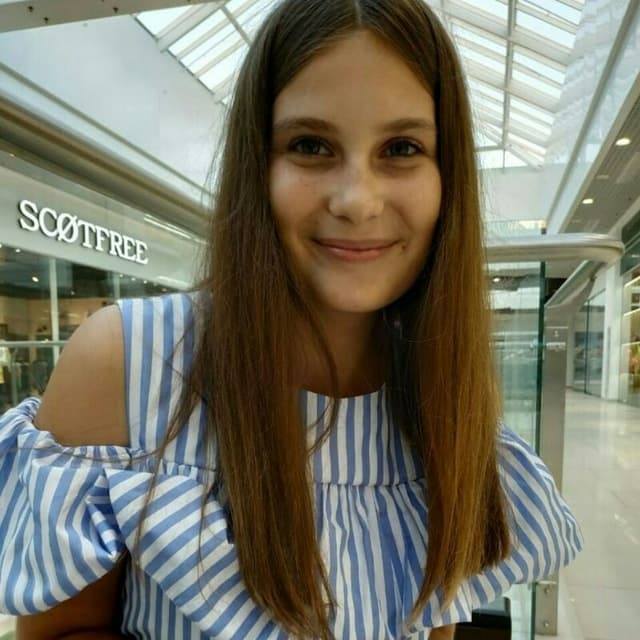 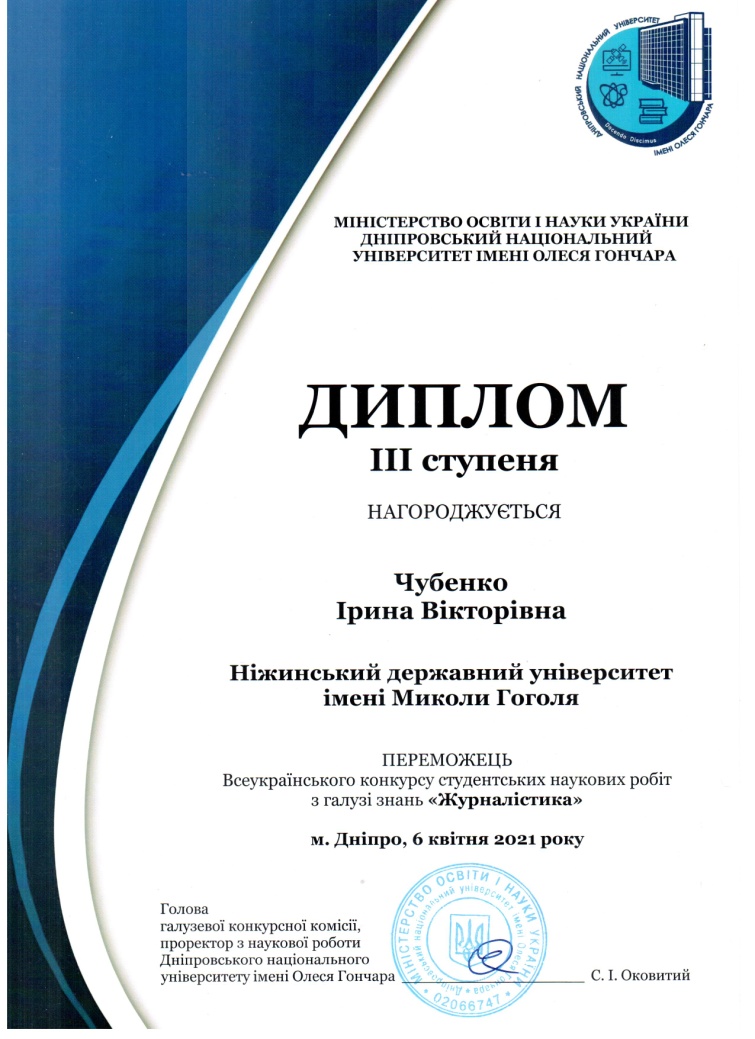 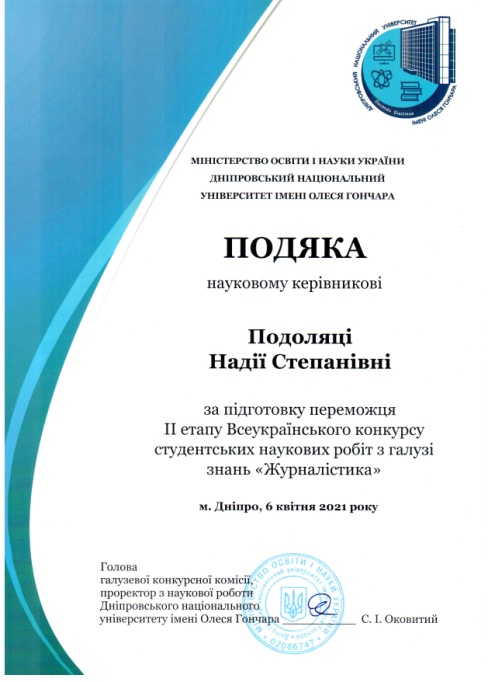 3 місце
Ірина Чубенко
студентка ННІ філології перекладу та журналістики 
Науковий керівник – канд. наук із соціальних комунікацій, доц. кафедри української літератури, методики її навчання та журналістики 
ПОДОЛЯКА Надія Степанівна
Галузь знань «Журналістика»
Всеукраїнський конкурс студентських наукових робіт 
з галузей знань і спеціальностей 2021
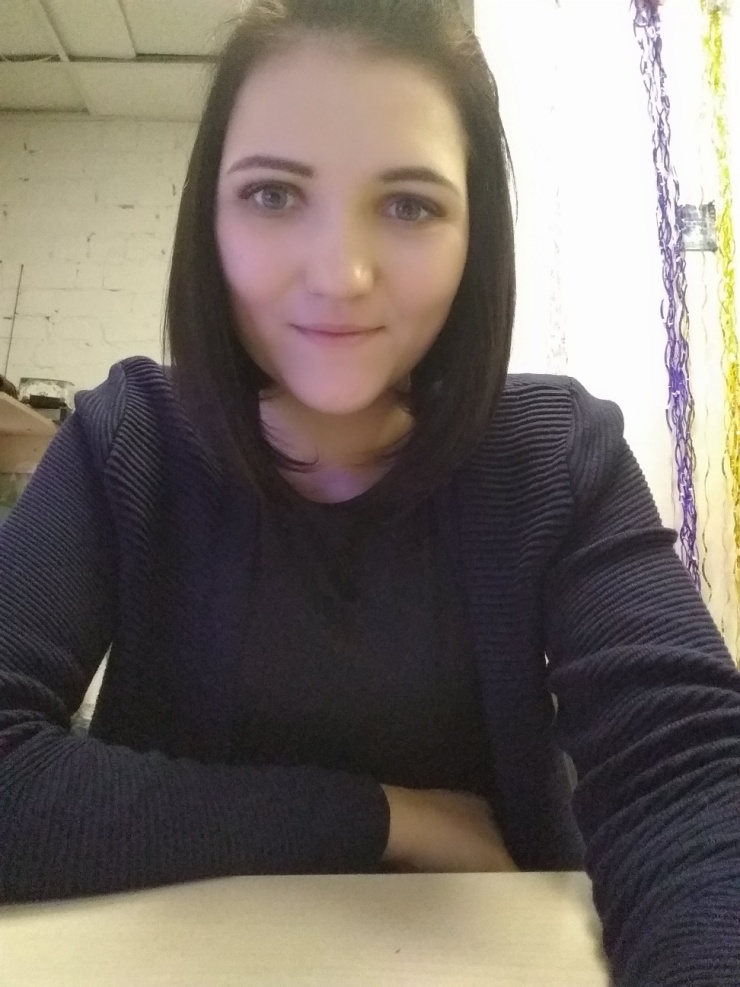 Олександра Безусова
студентка ННІ філології перекладу та журналістики 
Науковий керівник – канд. філол. наук, доц. кафедри української мови та методики її навчання 
БОЙКО Вікторія Миколаївна
3 місце
Галузь знань «Українська мова та література (з методикою їх викладання)»
Всеукраїнський конкурс студентських наукових робіт 
з галузей знань і спеціальностей 2021
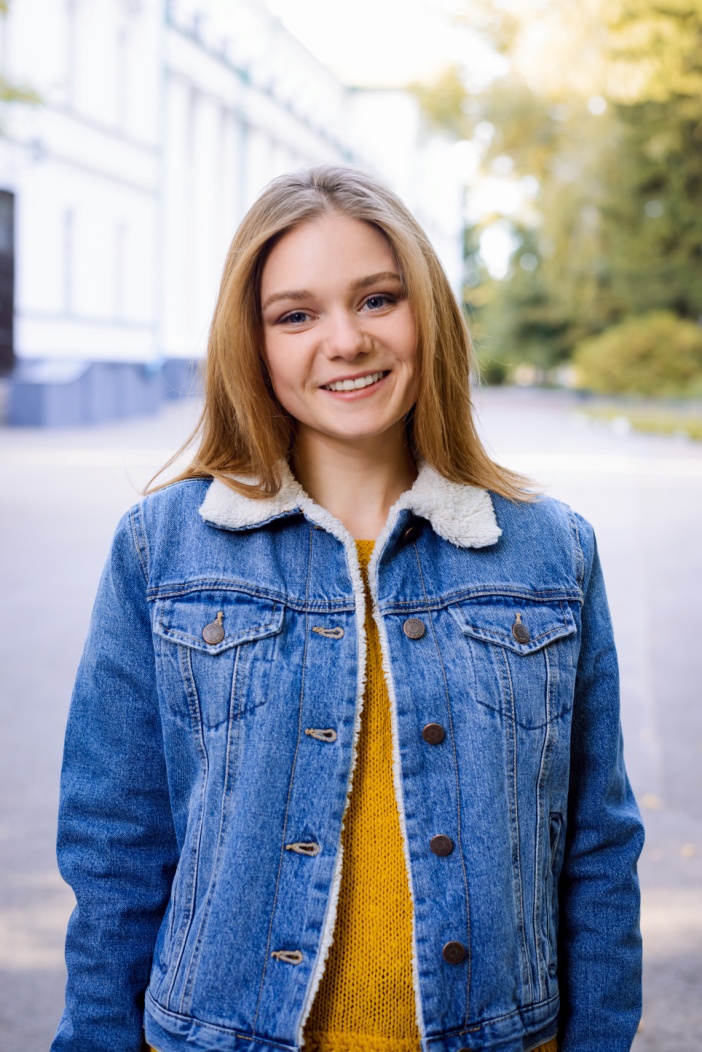 Ірина Горпиненко
студентка факультету іноземних мов 
Науковий керівник – канд. філол. наук, доц. кафедри германської філології та методики викладання іноземних мов 
ТАЛАВІРА Наталія Михайлівна
3 місце
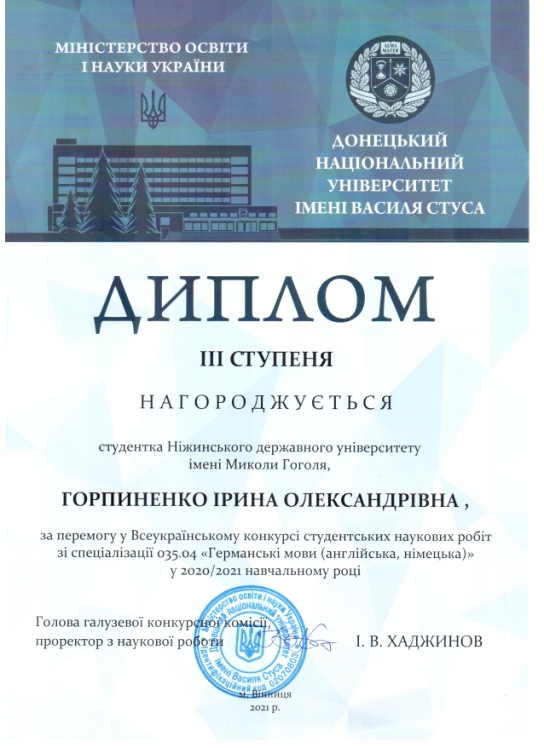 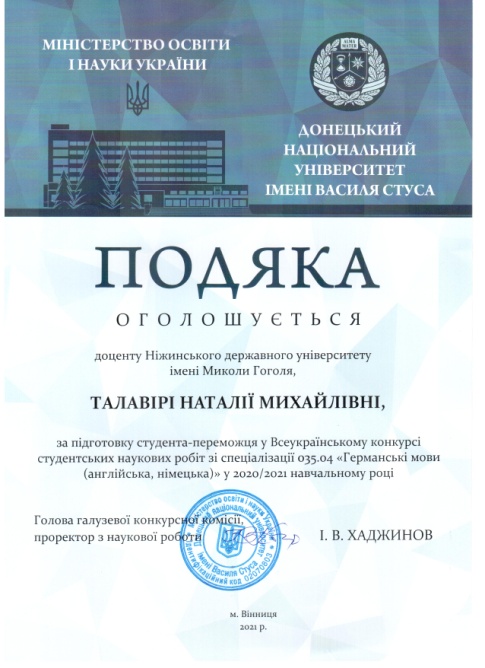 Галузь знань «Германські мови (англійська)»
Всеукраїнський конкурс студентських наукових робіт 
з галузей знань і спеціальностей 2021
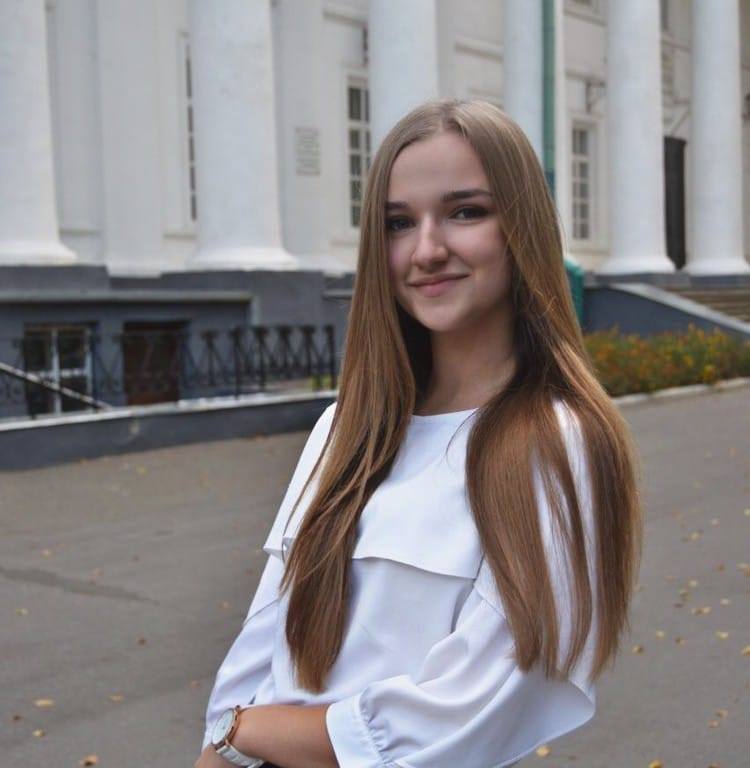 Олеся Шейко
студентка факультету психології та соціальної роботи
Науковий керівник – канд. пед. наук, доц. кафедри соціальної педагогіки і соціальної роботи 
ВОЛОДЧЕНКО Жанна Михайлівна
3 місце
Галузь знань «Актуальні проблеми інклюзивної освіти»
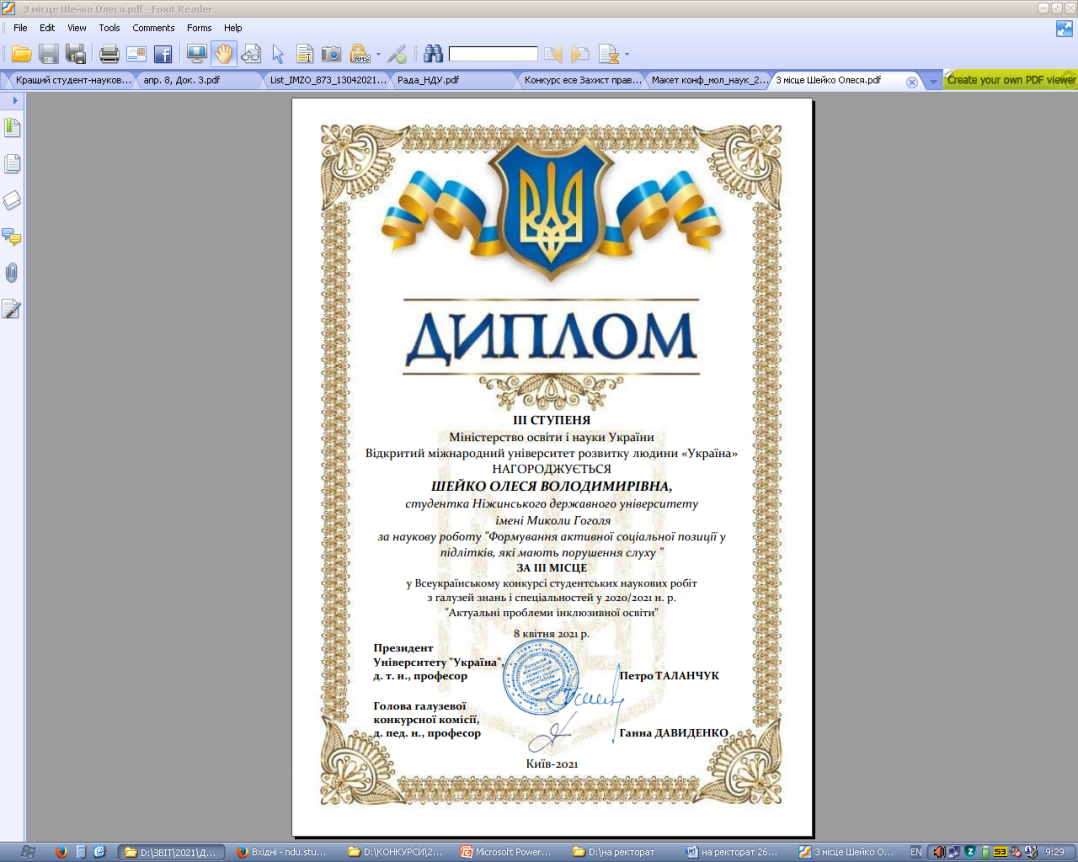 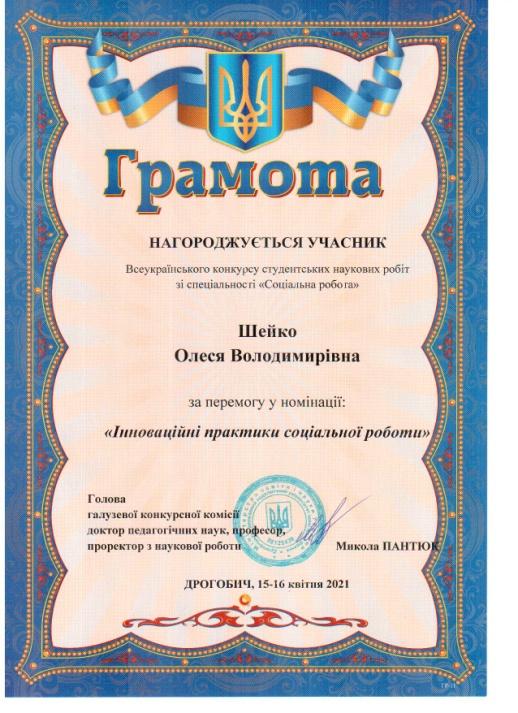 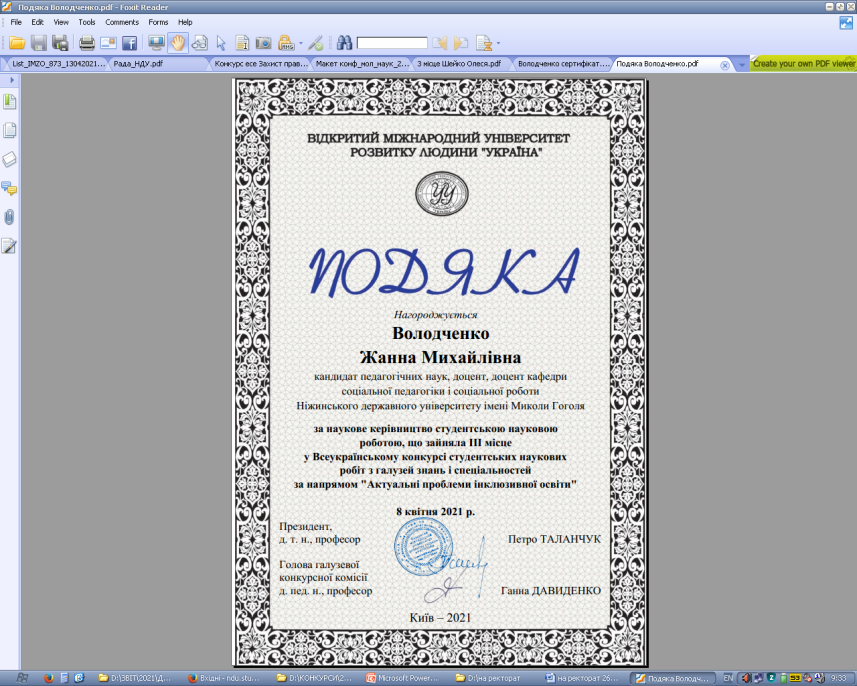 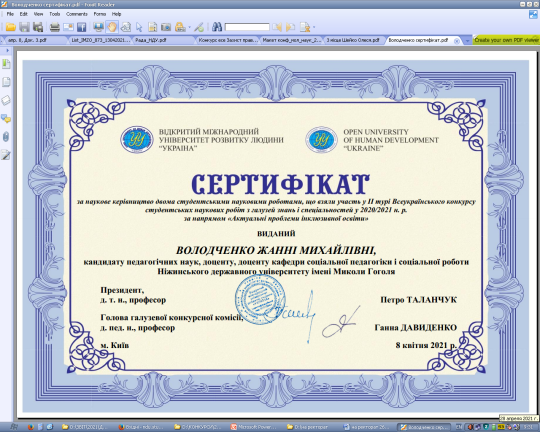 Всеукраїнський конкурс студентських наукових робіт 
з галузей знань і спеціальностей 2021
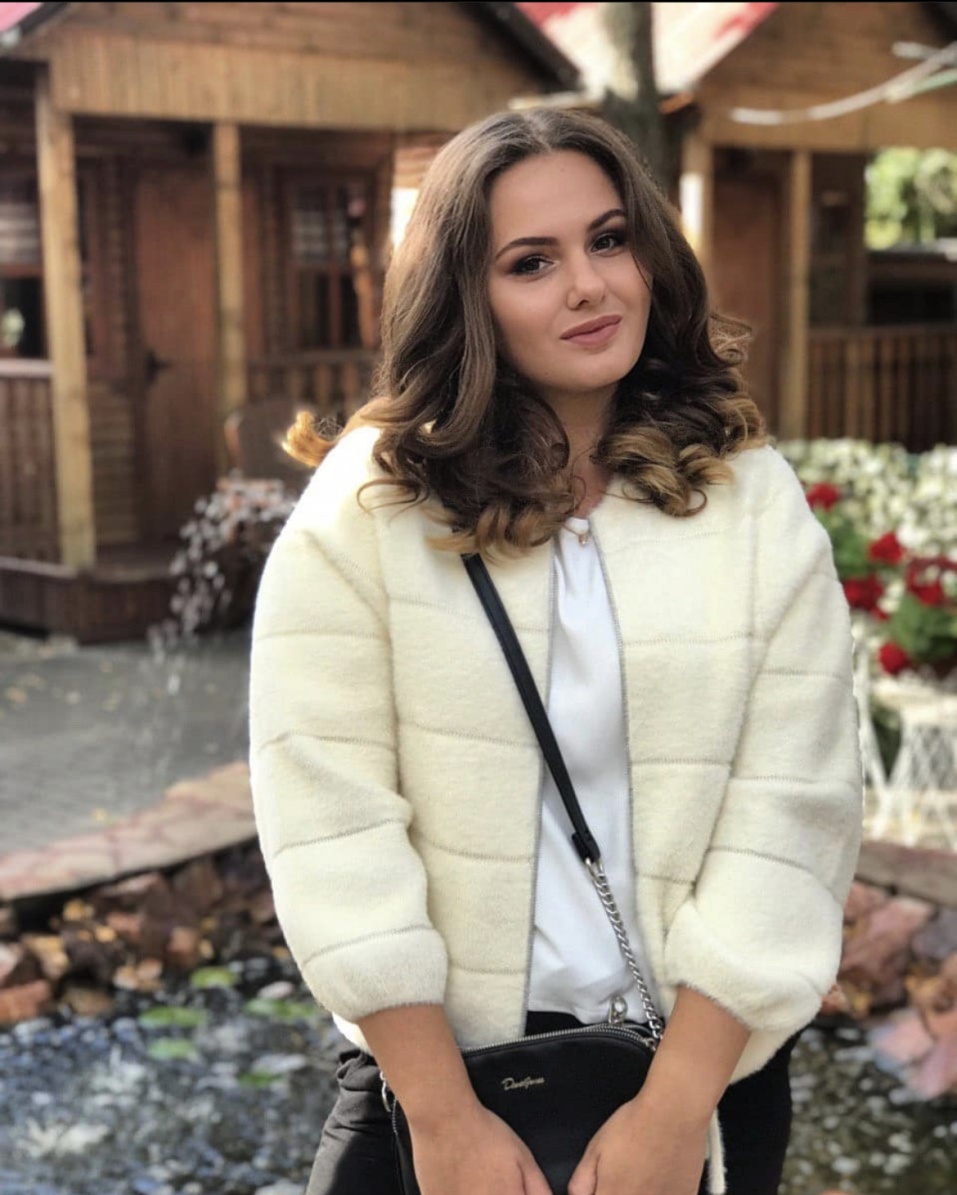 Вікторія Суховієнко
студентка факультету психології та соціальної роботи 
Науковий керівник – канд. пед. наук, доц. кафедри дошкільної освіти 
МАТВІЄНКО Світлана Іванівна
Спеціальність «Дошкільна освіта»
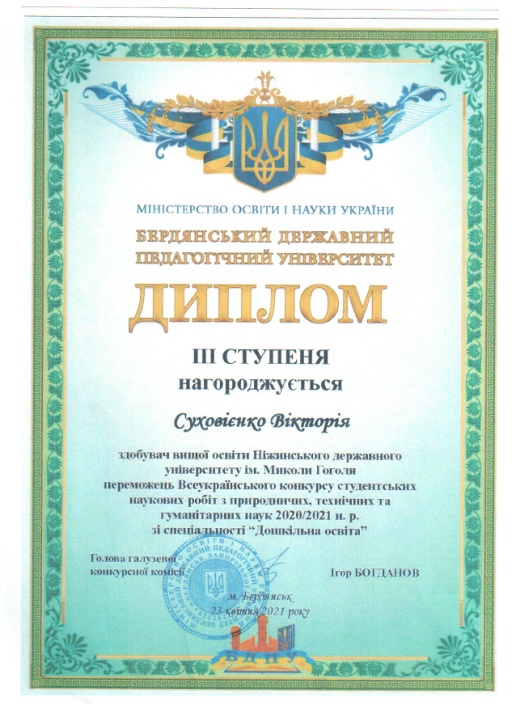 3 місце
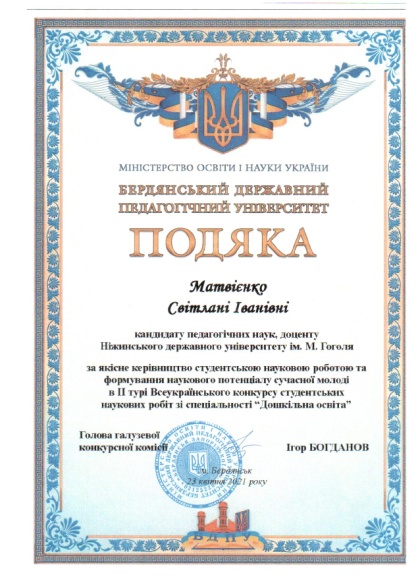 Всеукраїнський конкурс студентських наукових робіт 
з галузей знань і спеціальностей 2021
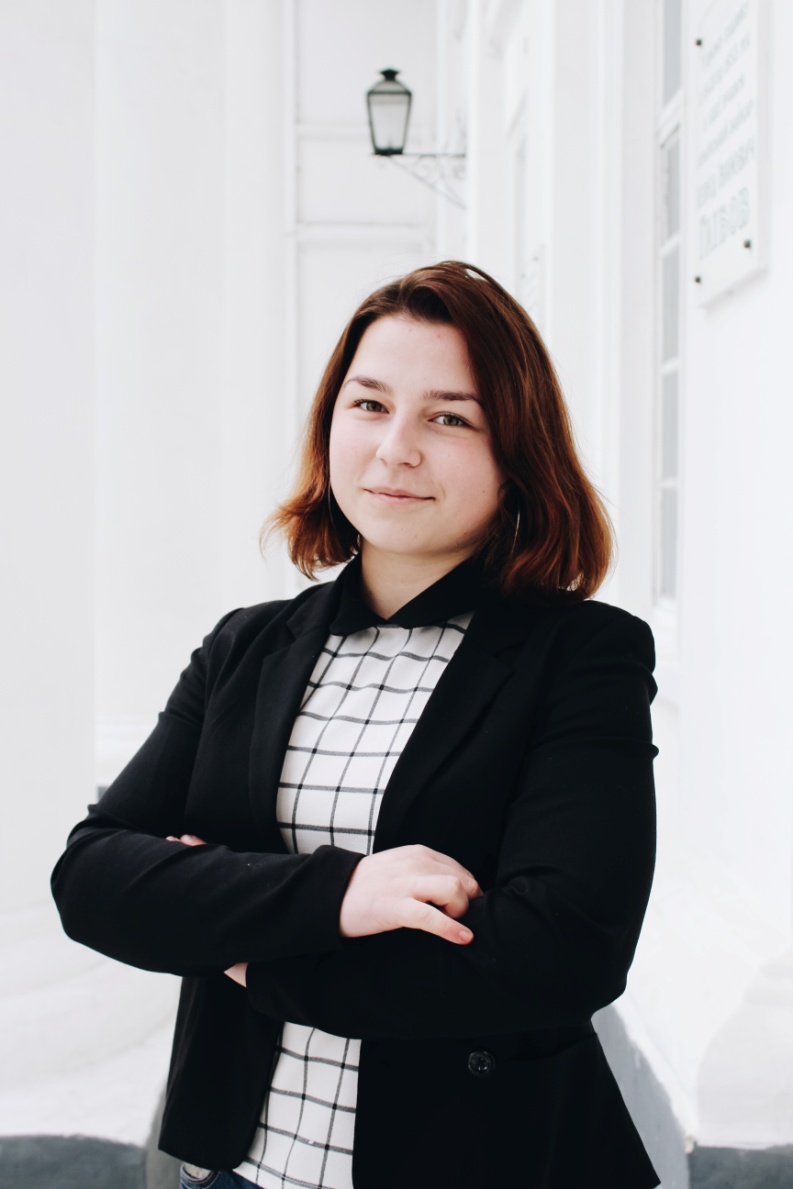 Анна Карпенко
студентка історико-юоидичного факультету 
Науковий керівник – канд. іст. наук, доц. кафедри всесвітньої історії та міжнародних відносин  КЕДУН Іван Станіславович
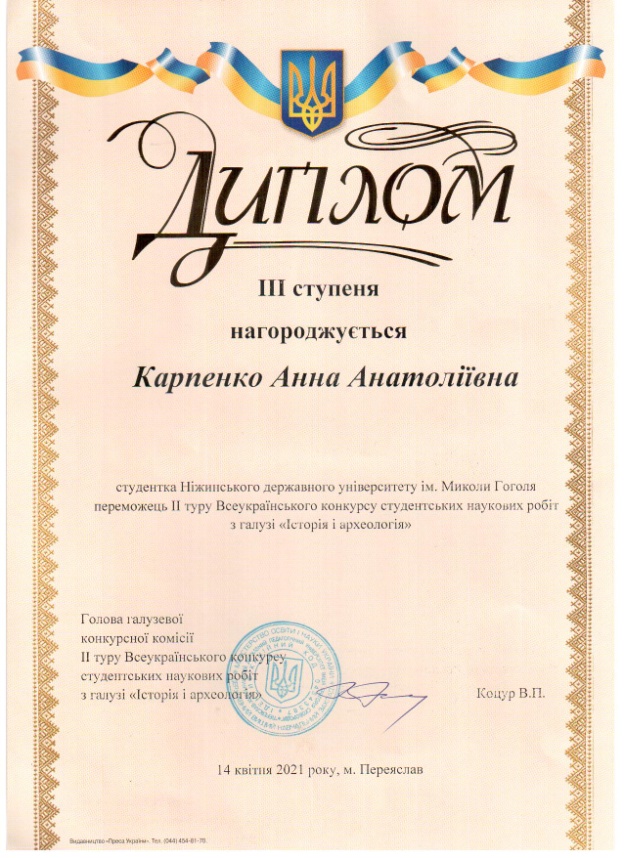 Спеціальність «Історія і археологія»
3 місце
Вітаємо переможців 
Всеукраїнського конкурсу
студентських наукових робіт 
з галузей знань та спеціальностей !